IRREGULAR VERBS
As you already know, past verbs add “–ed” at the end of the verb.
   For example: 

But, as it happens in Spanish, there are IRREGULAR VERBS you must memorise. 
En inglés aprendemos los verbos irregulares en tres columnas; el presente, el pasado simple y el participio (verbos terminados en –ado/-ido como acabado o dormido) que se usará en los verbos compuestos; “he coloreado de rojo” = “I have coloured it in red”. En el caso de los verbos regulares, el participio es igual que el pasado. Sin embargo en los irregularies no siempre es así: “ He escrito un libro” = “I have written a book”.
Observa estas listas de verbos irregulares que te he preparado. Están ordenados según el parecido en su transformación. Así te será más fácil aprenderos. Verás señalados y traducidos los más importantes. Toma nota de ellos en tu cuaderno.
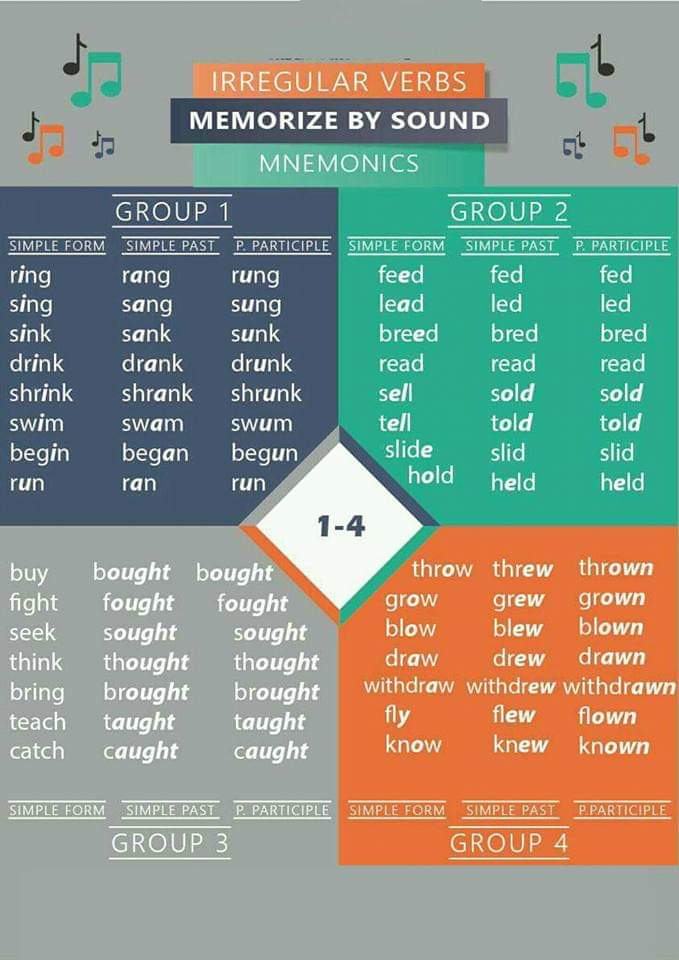 Cantar
Beber
Leer
Vender
Nadar
Contar
Empezar
Sostener
Correr
Lanzar
Comprar
Crecer
Pelear
Dibujar
Pensar
Traer
Enseñar
Enseñar
Saber
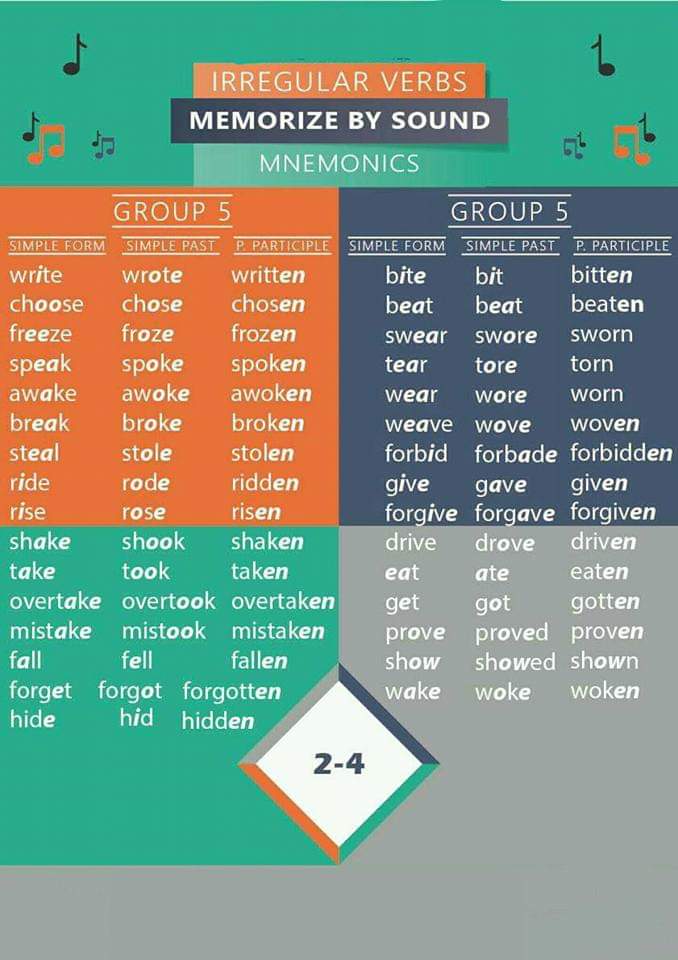 Escribir
Escoger
Congelar
Hablar
Llevar puesto
Romper
Montar (bici/ caballo)
Dar
Conducir
Tomar/
    coger
Comer
Conseguir
Caer
Despertar
Olvidar
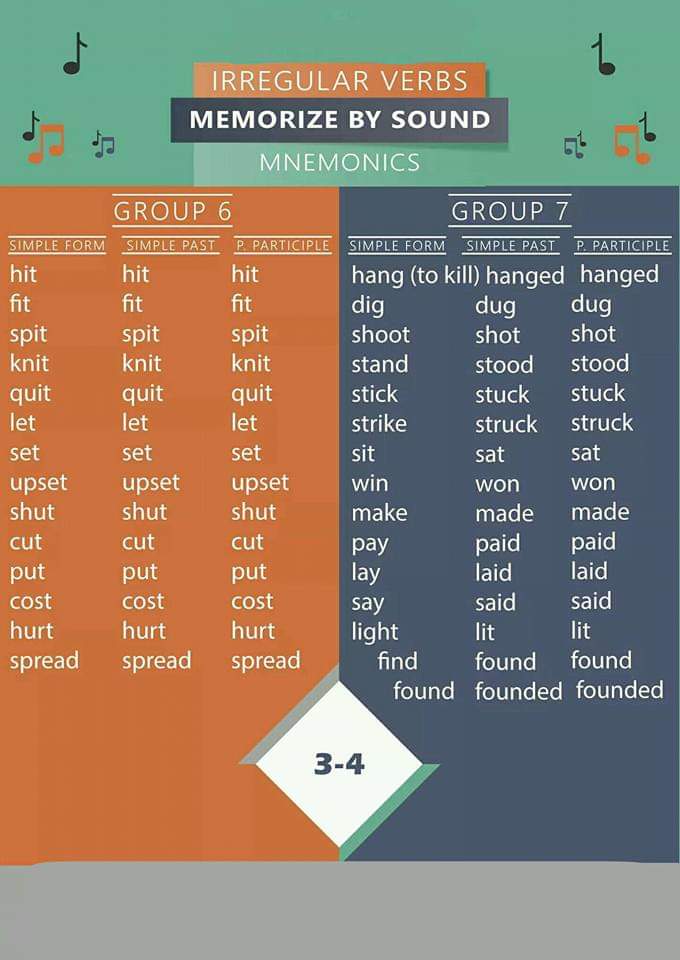 Golpear
Abandonar una actividad/
                salir
Estar de pie
Permitir
Sentarse
Ganar
Cerrar
Hacer (fabricar)
Cortar
Pagar
Poner
Decir
Costar
Encontrar
Hacer
Enviar
Ir
Gastar tiempo/ dinero
Oír
Tener
Construir
Ser/estar
Dormir
Venir
Llegar a ser
Ver
Sentir
Soñar
Quedar/ reunir
Salir
Perder
UNIT REVITION
Complete the chart. Then, correct yourself.
UNIT REVITION
Complete the chart. Then, correct yourself.
Don’t look until you finish. Are you ready?
UNIT REVITION.
Now, correct yourself.
Complete the chart. Then, correct yourself.